FY 2025-26 Budget Adoption
May 27, 2025
0
Water Fund - 01
Budget FY 2025-26
1
Key Budget FY26 Assumptions and Highlights
11,000 AF water sales in FY26, up from 10,000 AF in FY25
Imported treated water rate increase of 9.5% on January 1, 2026
Debt service $6.3M ($15.8M SDCWA exit fee financing), up from $3.9M in FY25
Electricity cost increase 9%
Labor cost increase 5.6% driven by health insurance 7%, avg merit 4.4% and avg COLA 2.5%
Water Rate Impact: 4% increase on January 1, 2026
2
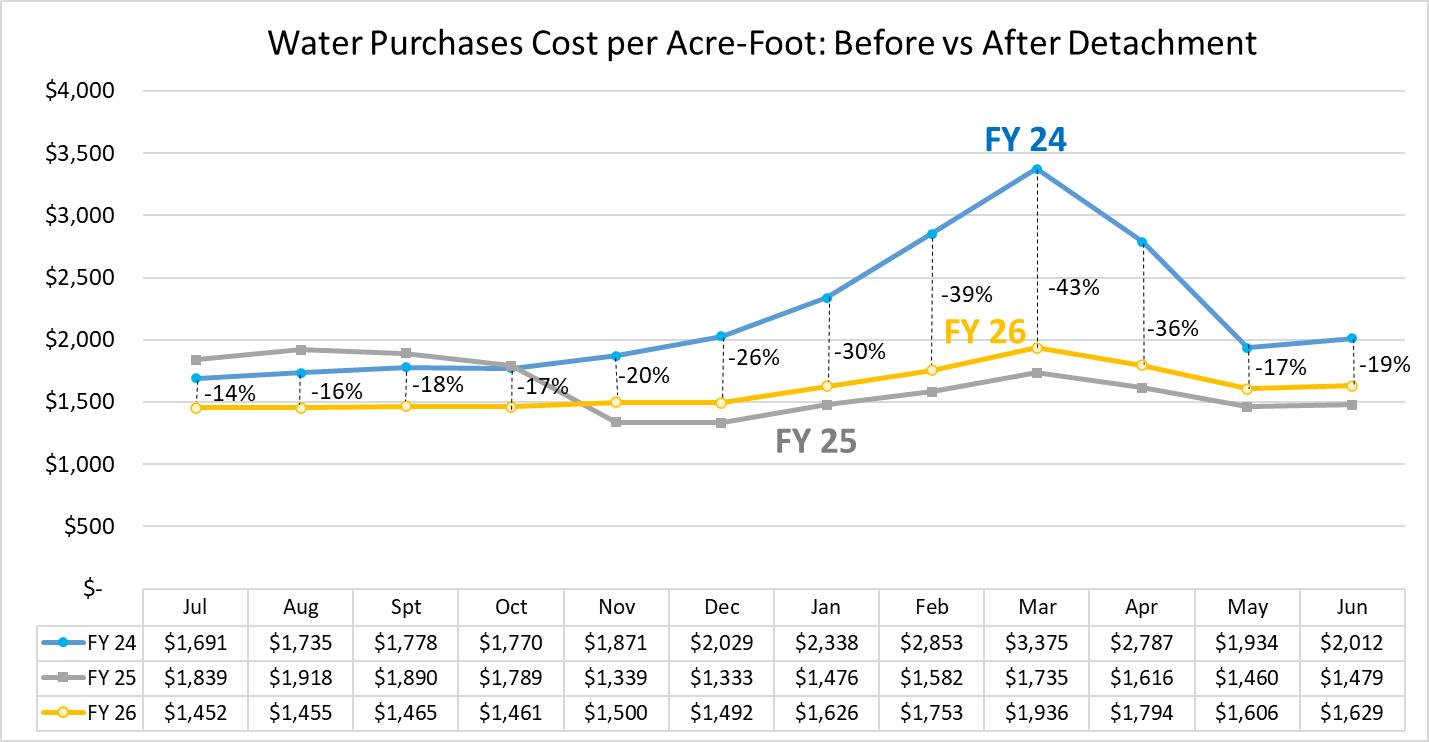 3
Total Net Revenue Budget FY26Water Fund (01)
4
[Speaker Notes: Labor and O&M expenses include 81% Fund 03 – General allocation to Fund 01]
Wastewater Fund - 02
Budget FY 2025-26
5
Key Budget FY26 Assumptions and Highlights
City of Oceanside wastewater treatment cost $1.7M, minor change from FY25 cost
Reserve fund recovery from City of Oceanside “catch-up” billings for FY22,23,24 in the amount of $4.1M paid in FY25
Debt service payment $663k for Thoroughbred Lift Station
Environmental Compliance: $200k odor control for Horse Creek
Wastewater Rate Impact: 13% increase on July 1, 2025
6
Total Net Revenue Budget FY 26Wastewater Fund (02)
7
[Speaker Notes: Labor and O&M expenses include 19% allocation of Fund 03 to Fund 02]
Board Action Requested
Recommendation: 
The Board to adopt the Resolution Adopting the Fiscal Year 2025-26 Budget

Rate Impacts:
Water Rates increase 4% on January 1, 2026
Wastewater Rates increase 13% on July 1, 2025
8
9